Приоритетные направления для отечественных производителей систем ИБ в 2016 году
Эльман Бейбутов,
Руководитель направления аутсорсинга ИБ
Про Solar Security
Основные факты
Компания Solar Security разработчик ПО и провайдер сервисов ИБ
Solar Security – это команда с двадцатилетним опытом разработки продуктов и собственная исследовательская лаборатория по анализу и прогнозированию инцидентов информационной безопасности
Мы знаем о проблемах отечественных разработчиков систем ИБ не понаслышке
Успешно конкурируем с западными решениями ИБ на открытых торгах
Содержание выступления
Господдержка отечественных производителей ПО
Федеральный закон от 29.06.2015 N 188-ФЗ
Федеральный закон от 13.07.2015 N 227-ФЗ
Постановление Правительства РФ от 16.11.2015 N 1236
Поручения Президента РФ от 29.01.2016 по итогам первого российского форума «Интернет экономика»
Экономическая ситуация в России как стимул к развитию в коммерческом секторе
Вытеснение западных компаний с конкурентного рынка ИБ
Появление на рынке труда незанятых специалистов
Ключевые направления в 2016 году для производителей систем ИБ
Господдержка и импортозамещение
Федеральный закон от 29.06.2015 N 188-ФЗ "О внесении изменений в ФЗ "Об информации, информационных технологиях и о защите информации" и статью 14 ФЗ "О контрактной системе в сфере закупок товаров, работ, услуг для обеспечения государственных и муниципальных нужд":
Про реестр российского ПО и критерии
Про правки в 44-ФЗ: «устанавливаются запрет на допуск товаров, работ, услуг, происходящих из иностранных государств, соответственно выполняемых, оказываемых иностранными лицами, и ограничения допуска указанных товаров, работ, услуг для целей осуществления закупок»

Федеральный закон от 13 июля 2015 года N 227-ФЗ "О внесении изменений в Федеральный закон "О контрактной системе в сфере закупок товаров, работ, услуг для обеспечения государственных и муниципальных нужд":
Про правки в 44-ФЗ: Требование к участникам закупки: участник закупки не является офшорной компанией
Поддержка Правительства и Президента РФ
Правительством РФ установлен запрет на госзакупки иностранного программного обеспечения, действующий с 1 января 2016 года (Постановление от 16.11.15 N 1236):
Запрет на госзакупки иностранного ПО, если в Реестре есть российские аналоги
Первые продукты уже включены в Единый реестр российского ПО (01.02.16)

Поручения Президента РФ от 29.01.2016 по итогам первого российского форума «Интернет экономика»:
1. Обеспечить приоритет российскому ПО и оборудованию
6. Создать профессиональный Центр компетенций по импортозамещению
9. Организовать мониторинг информационных угроз в сети интернет
10. Защищать данные граждан РФ в сети Интернет
11. Внедрить проверку сведений при банковском обслуживании
Коммерческий рынок и экономика
Иностранные системы ИБ подорожали вслед за укреплением доллара:
Средняя стоимость иностранной корпоративной подсистемы ИБ возросла в 2 раза (с 5-7 млн. до 10-15 млн. рублей в таких классах решений как Системы мониторинга инцидентов, Защита СУБД, Защита от сетевых вторжений и т.п.)
Иностранные производители не в силах обеспечить цены 2013-2014 года
Есть случаи выхода иностранных производителей с российского рынка ИБ
Сокращение штата ИБ в небольших компаниях:
Вырос спрос на удобные решения, не требующие выделенного персонала ИБ
Интерес к системам ИБ, позволяющим повысить эффективность ИТ- и ИБ-процессов
Передача некоторых функций ИБ на аутсорсинг провайдеру услуг ИБ

Обратная сторона медали: появление на рынке труда незанятых специалистов, которых нанимают ряд производителей систем ИБ для усиления команды
Ключевые направления 	- Госсектор
Активное участие в Ассоциациях производителей ПО



Вхождение в Центр компетенций по импортозамещению
Добавление собственных продуктов в Единый реестр отечественного ПО
Поиск ниш рынка ИБ, в которых нет или недостаточно российских аналогов иностранному ПО
Обеспечение безопасности СУБД, СХД
Межсетевые экраны нового поколения
Контроль доступа к сети на основе данных о пользователе
Защита беспроводных сетей и мобильных устройств
…
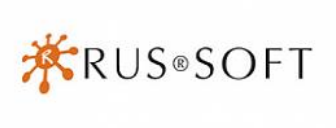 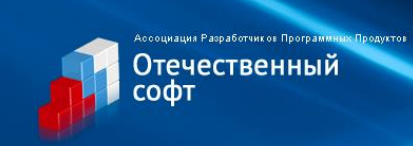 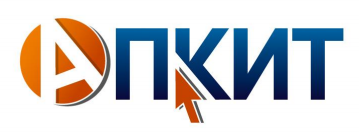 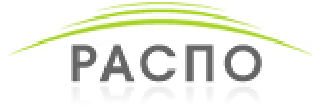 Ключевые направления 	– Коммерческий сектор
Акцент на повышении эффективности ИТ- и ИБ-процессов
Продвижение IdM решений для оптимизации процедур предоставления или отзыва доступа к информационным системам и ресурсам
Внедрение систем визуализации ИБ-процессов, отображения очагов проблем, вычисления ключевых метрик эффективности ИБ
Акцент на выявлении мошенничества и утечек информации
Разработка готовых сценариев применения Систем по борьбе с утечками информации (DLP), контроль над внутренним мошенничеством в ключевых бизнес-процессах
Акцент на снижении нагрузки на сотрудников ИБ в компаниях
Разработка удобных интерфейсов для конечных пользователей систем ИБ
Предоставление готовых вариантов использования систем ИБ из коробки
Ключевые направления 	– Аутсорсинг функций ИБ
Определение наиболее востребованных функций ИБ
Мониторинг и реагирование на инциденты ИБ
Администрирование и эксплуатация аналитических сложных систем ИБ
Противодействие киберпреступности и анализ новых трендов атак
Предоставление масштабируемых сервисов ИБ
Применение зарубежного опыта оказания услуг ИБ и бизнес-моделей Software as a Service, Security as a Service
Агрегация ресурсов и обеспечение выгодной стоимости услуги
Более эффективное расходование средств при подключении к услуге, чем при запуске такой же функции ИБ внутри компании
Предоставление выгоды компаниям, снижающим численность персонала и заинтересованным в сохранении уровня защищенности
Ваши вопросы?
Эльман Бейбутов
+7 985 721 66 22
e.beybutov@solarsecurity.ru